Grammar
Introduction to subject-verb inversion
Y7 French
Term 3.1 - Week 1
Stephen Owen / Kirsten Somerville / Natalie Finlayson

Date updated: 17/04/20
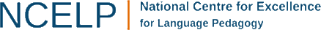 [Speaker Notes: Learning outcomes

Introducing subject-verb inversion in questions]
grammaire
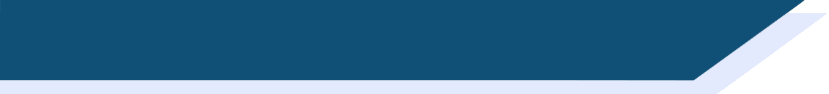 Asking questions – revision
Remember - we can use voice intonation to ask a question:
Statement
Tu comprends.
You understand.
Question
Tu comprends ?
Do you understand?
Remember!In French, we leave a space before the question mark. This is different from English!
Remember!The pitch of your voice rises at the end of a question. This is called intonation.
[Speaker Notes: The intonation method of question formation is first revised.]
grammaire
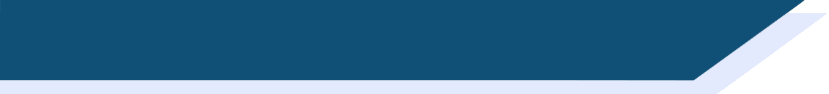 Asking questions – subject-verb inversion
To ask a question, we can also swap the subject and the verb around:
Statement
Tu comprends.
You understand.
Question
Comprends-tu ?
Do you understand?
Swapping round the subject and verb is called inversion. We add a hyphen between them.
[Speaker Notes: The subject-verb inversion method of question formation is now presented. It will be practised in the activities that follow.
After presenting the statement prompt students to identify the ‘subject’ and the ‘verb’ in both the French and English statements.Then present the question with inversion.]
grammaire
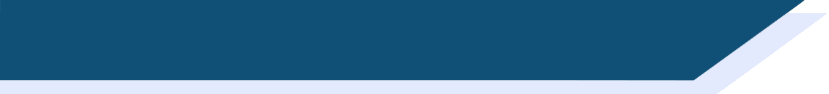 Asking questions – subject-verb inversion
We use inversion to form ‘do/does’ questions and ‘am/are/is’ questions.
Tu comprends.
You understand / are understanding.
Do you understand?
Comprends-tu ?
Tu apprends le français.
You learn / are learning French.
There are no question words for ‘do’ and ‘are’ in French! 
Inversion tells us these are questions.
Are you learning French?
Apprends-tu le français ?
[Speaker Notes: This slide reinforces that in French, subject-verb inversion applies to the main verb in the present tense, regardless of the English tense (simple or continuous).
The most appropriate translation into English will depend on the context.]
lire
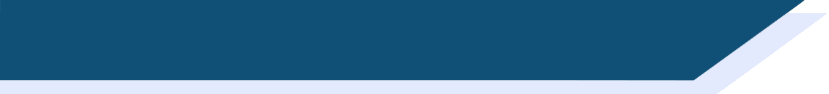 Les parents et la professeure
Les parents de Léa parlent à la professeure. Décide si la professeure donne une description (D) de Léa, ou si les parents ont une question (Q) pour la professeure.
Léa’s parents took notes quickly and missed out the punctuation! 
Pay attention to the word order.
D
D
Q
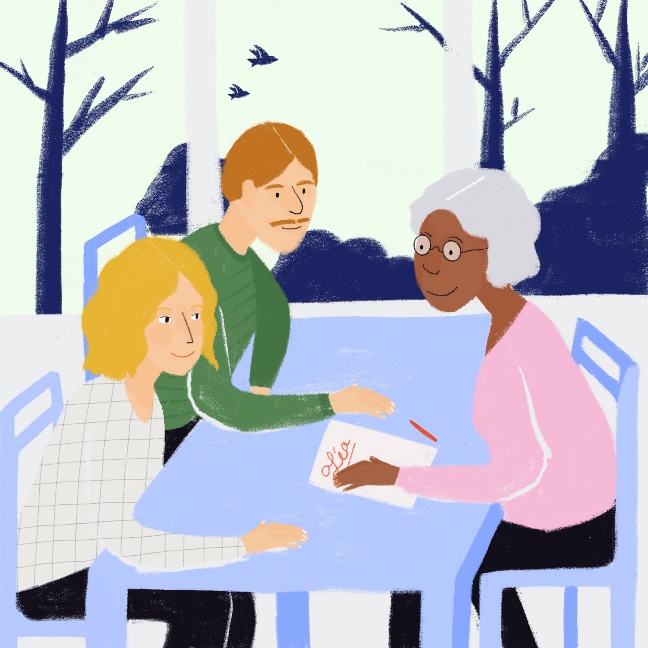 Q
D
Q
Q
D
[Speaker Notes: In this reading activity, the punctuation is removed to focus students’ attention on the word order – prompt them to do this when setting up the task.

Students write 1-8 and the letter ‘Q’ or ‘D’. If time permits, they could translate the questions into English, reflecting on which ones sound better with ‘is’ or ‘does’ in English.

The task incorporates further revision of this week’s new vocabulary, as well as vocabulary taught in previous weeks.

Frequency rankings of vocabulary introduced this week (1 is the most common word in French):

3.1.1 - apprendre [327], apprends [327], apprend [327] comprendre [95], comprends [43], comprend [43] prendre [43], prends [43], prend [43], erreur [612], facile [822]

Frequency rankings of vocabulary revisited this week (1 is the most common word in French): 

2.2.3 - pourquoi [193], frapper [745], ressembler [1398], cœur [568], temps [65], si [34], noir [572], blanc [708]
2.1.2 - êtes [5], sommes [5], sont [5], frère [1043], parent [546], sœur [1558], jeune [152], ouvert [897], sage [2643], strict [1859]

Frequency rankings of non-SOW (near-)cognates (1 is the most common word in French):

décider [165], description [2779], note [1161]

Source: Londsale, D., & Le Bras, Y.  (2009). A Frequency Dictionary of French: Core vocabulary for learners London: Routledge.]
écouter
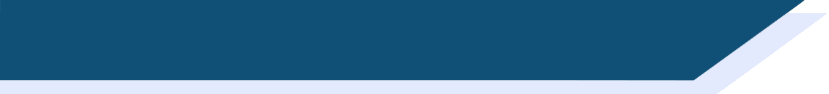 Un robot à la maison !
Un robot apprend comment habiter avec une famille humaine. Décide si c’est une description (D) de la famille, ou une question (Q) pour la famille.
D
I haven’t learned to use intonation yet! Pay attention to the word order.

Remember! Forms of être and avoir are verbs, too!
D
1
7
Q
Q
2
8
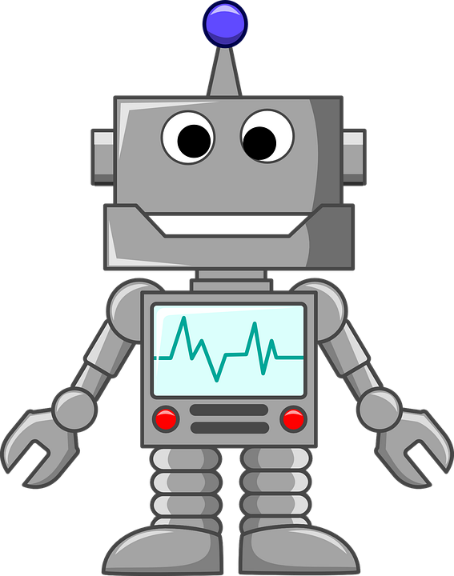 Q
Q
9
3
Q
D
10
4
D
Q
5
11
D
D
6
12
[Speaker Notes: This listening activity practises recognition of subject-verb inversion questions with a range of previously learned vocabulary, incorporating the sets revisited this week. A ‘robot voice’ is used to remove any cues from intonation.

Students write 1-12 and the letter ‘Q’ or ‘D’. The English translation can be elicited when checking answers.

TRANSCRIPT:
Il y a deux frères.
Sont-ils sages ?
Ont-ils un vélo blanc ?
Il ressemble à la sœur.
Est-elle jeune ?
Elle parle avec les parents.
Vous êtes stricts.
Frappes-tu à la porte ?
Portes-tu une chemise noire ?
Sommes-nous amis ?
J’ai un cœur ouvert.
12. Je suis content ici.

Frequency rankings of vocabulary introduced this week (1 is the most common word in French):

3.1.1 - apprendre [327], apprends [327], apprend [327] comprendre [95], comprends [43], comprend [43] prendre [43], prends [43], prend [43], erreur [612], facile [822]

Frequency rankings of vocabulary revisited this week (1 is the most common word in French): 

2.2.3 - pourquoi [193], frapper [745], ressembler [1398], cœur [568], temps [65], si [34], noir [572], blanc [708]
2.1.2 - êtes [5], sommes [5], sont [5], frère [1043], parent [546], sœur [1558], jeune [152], ouvert [897], sage [2643], strict [1859]

Frequency rankings of non-SOW (near-)cognates (1 is the most common word in French):

décider [165], robot [>5000], humain [286]

Source: Londsale, D., & Le Bras, Y.  (2009). A Frequency Dictionary of French: Core vocabulary for learners London: Routledge.]
Parle et écris en français !
parler et écrire
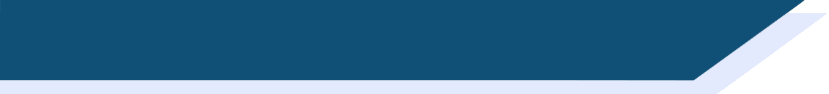 Partnenaire A Task 1
Réponses:
Exemples
A: Fais-tu l’activité ?
B: oui / non (you can be truthful here!). 
A: Tu fais les devoirs.
B: D’accord (‘Okay’).
?
1.
apprendre – le français
Apprends-tu le français ?
2.
être – jeune
Tu es jeune.
3.
aller – au collège
Tu vas au collège.
?
Comprends-tu la question ?
4.
comprendre – la question
?
Prends-tu le déjeuner ?
5.
prendre – le déjeuner
[Speaker Notes: Where there is a question mark, students use the words provided to ask their partner a question. Where there is no question mark, they use the words to make a statement about what their partner does/is doing. They say their questions/ statements to their partner to get his/her response. They then write them down in French. Remind them to use subject-verb inversion to make their questions (rather than just intonation alone).

The answers (i.e. what Partner A should have said/written) are animated and appear upon successive mouse clicks.

Note: Slide 45 contains an alternative version of this task which is adapted to independent study – delete slides as appropriate.]
Parle et écris en français !
parler et écrire
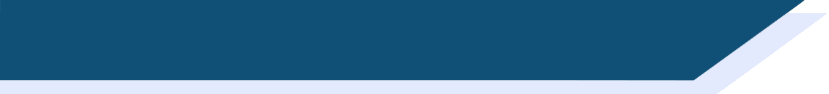 Partnenaire B Task 1
Réponses:
Exemples
A: Fais-tu l’activité ?
B: Oui / non (you can be truthful here!). 
A: Tu fais les devoirs.
B: D’accord (‘Okay’).
?
1.
Apprends-tu le français ?
Are you learning/do you learn French?
2.
Tu es jeune.
You are young.
3.
Tu vas au collège.
You are going/you go to school.
?
Comprends-tu la question ?
4.
Do you understand the question?
?
Are you having/do you have lunch?
Prends-tu le déjeuner ?
5.
[Speaker Notes: Students listen to their Partner and determine whether s/he is asking a question or making a statement for each item 1-5.
They write a question mark if it is a question, answering yes/no, as they feel, in French. They simply say ‘OK’ in response to the statements.
They then translate the question/statement into English.

The statements and questions (i.e. what Partner A should have said in French) are animated and appear upon successive mouse clicks, as do the English translations and the question mark for the question items.]
Parle et écris en français !
parler et écrire
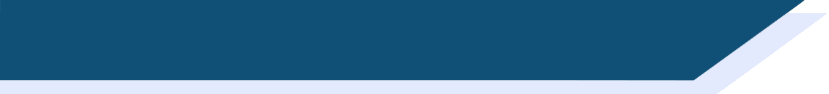 Partnenaire B Task 2
Réponses:
Exemples
B: Fais-tu l’activité ?
A: Oui / non (you can be truthful here!). 
B: Tu fais les devoirs.
A: D’accord (‘Okay’).
1.
apprendre – l’anglais
Tu apprends l’anglais.
?
2.
être – sage
Es-tu sage ?
?
3.
aimer –  l’histoire
Aimes-tu l’histoire ?
Tu comprends le professeur.
4.
comprendre – le professeur
?
Prends-tu le train ?
5.
prendre – train
[Speaker Notes: Partners swap roles for this second version of the task.

Where there is a question mark, students use the words provided to ask their partner a question. Where there is no question mark, they use the words to make a statement about what their partner does/is doing. They say their questions/ statements to their partner to get his/her response. They then write them down in French. Remind them to use subject-verb inversion to make their questions (rather than just intonation alone).

The answers (i.e. what Partner B should have said/written) are animated and appear upon successive mouse clicks.]
Parle et écris en français !
parler et écrire
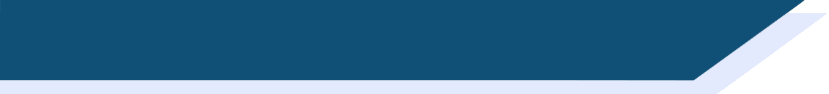 Partnenaire A Task 2
Réponses:
Exemples
B: Fais-tu l’activité ?
A: Oui / non (you can be truthful here!). 
B: Tu fais les devoirs.
A: D’accord (‘Okay’).
1.
Tu apprends l’anglais.
You are learning/you learn English.
?
2.
Es-tu sage ?
Are you well-behaved?
?
3.
Aimes-tu l’histoire ?
Do you like history?
Tu comprends le professeur.
4.
You understand the teacher.
?
Are you taking/do you take the train?
Prends-tu le train?
5.
[Speaker Notes: Students listen to their Partner and determine whether s/he is asking a question or making a statement for each item 1-5.
They write a question mark if it is a question, answering yes/no, as they feel, in French. They simply say ‘OK’ in response to the statements.
They then translate the question/statement into English.

The statements and questions (i.e. what Partner B should have said in French) are animated and appear upon successive mouse clicks, as do the English translations and the question mark for the question items.]
Écoute et parle en français !
écouter / parler
Exemples
B: Oui, je fais l’activité.
 A: Fais-tu l’activité ?
B: C’est vrai, je fais les devoirs.
 A: Tu fais les devoirs.
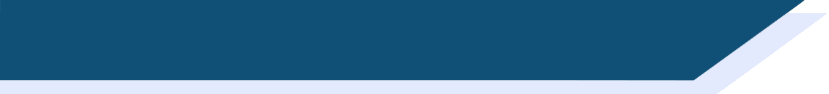 « oui » = question
« c’est vrai » = description
Écoute les réponses de partenaire B.
Dis la question ou la description de partenaire A en français.
1
1.
Apprends-tu le français ?
6
Tu apprends l’anglais.
Tu es jeune.
2.
2
Es-tu sage ?
7
3
Tu vas au collège.
Aimes-tu l’histoire ?
8
Tu comprends le professeur.
Comprends-tu la question ?
9
4
Prends-tu le train ?
Prends-tu le déjeuner ?
5
10
[Speaker Notes: In this version of the task, students click to listen to the response, and say the corresponding question or statement. Responses beginning with “oui” indicate that a question is required, while responses beginning with “c’est vrai” indicate a description. Click the yellow boxes to view the correct question/statement.]
Vrai ou faux ?
parler
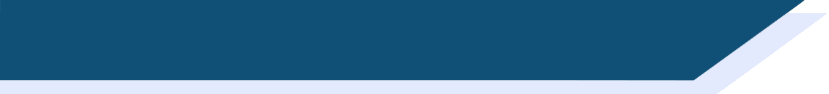 [Speaker Notes: In this speaking activity, students have to guess each others’ answers to a set of questions, then ask them the question to find out if their guess was correct. The questions can be written out before speaking if the group would benefit from the extra support and processing time.

This could be done in several ways:

In groups (ideally of 8): students write 1-8 and the name of a different group member for each statement, and predict their answer by writing ‘oui’ / ‘non’. They then take turns to ask each other the questions, marking ‘vrai’ if their guess was correct and ‘faux’ if not. One point for each correct guess.
In pairs: students simply guess their partner’s answer to each question and ask each other the questions to check.

The next slide includes a more challenging version of this task, where the statements are written in the 3rd person, so students must change the verb form as well as the word order – delete as necessary.

The task contains previously taught vocabulary and some cognates:

Frequency rankings of non-SOW (near-cognates) (1 is the most common word in French):

musique [1139], tennis [3867], weekend [2475 (week-end)], rock [4081]

Source: Londsale, D., & Le Bras, Y.  (2009). A Frequency Dictionary of French: Core vocabulary for learners London: Routledge.]
Vrai ou faux ?
Attention!
The verbs are in the il/elle form – remember to change them to the tu form when you ask the questions.
parler
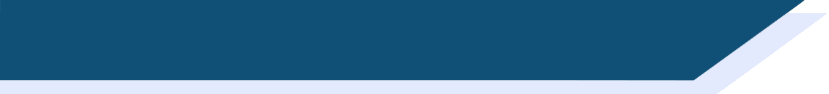 [Speaker Notes: In this speaking activity, students have to guess each others’ answers to a set of questions, then ask them the question to find out if their guess was correct. The questions can be written out before speaking if the group would benefit from the extra support and processing time.

This could be done in several ways:

In groups (ideally of 8): students write 1-8 and the name of a different group member for each statement, and predict their answer by writing ‘oui’ / ‘non’. They then take turns to ask each other the questions, marking ‘vrai’ if their guess was correct and ‘faux’ if not. One point for each correct guess.
In pairs: students simply guess their partner’s answer to each question and ask each other the questions to check.

The previous slide includes a less challenging version of this task, where the statements are already written in the second person, so the student only needs to swap the word order – delete as necessary.

The task contains previously taught vocabulary and some cognates:

Frequency rankings of non-SOW (near-cognates) (1 is the most common word in French):

musique [1139], tennis [3867], weekend [2475 (week-end)], rock [4081]

Source: Londsale, D., & Le Bras, Y.  (2009). A Frequency Dictionary of French: Core vocabulary for learners London: Routledge.]
Gaming Grammar
informatique
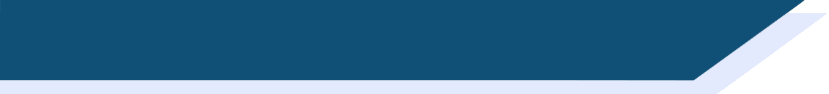 Gaming Grammar Mission 8: Canine Conundrum deals with subject-verb inversion.
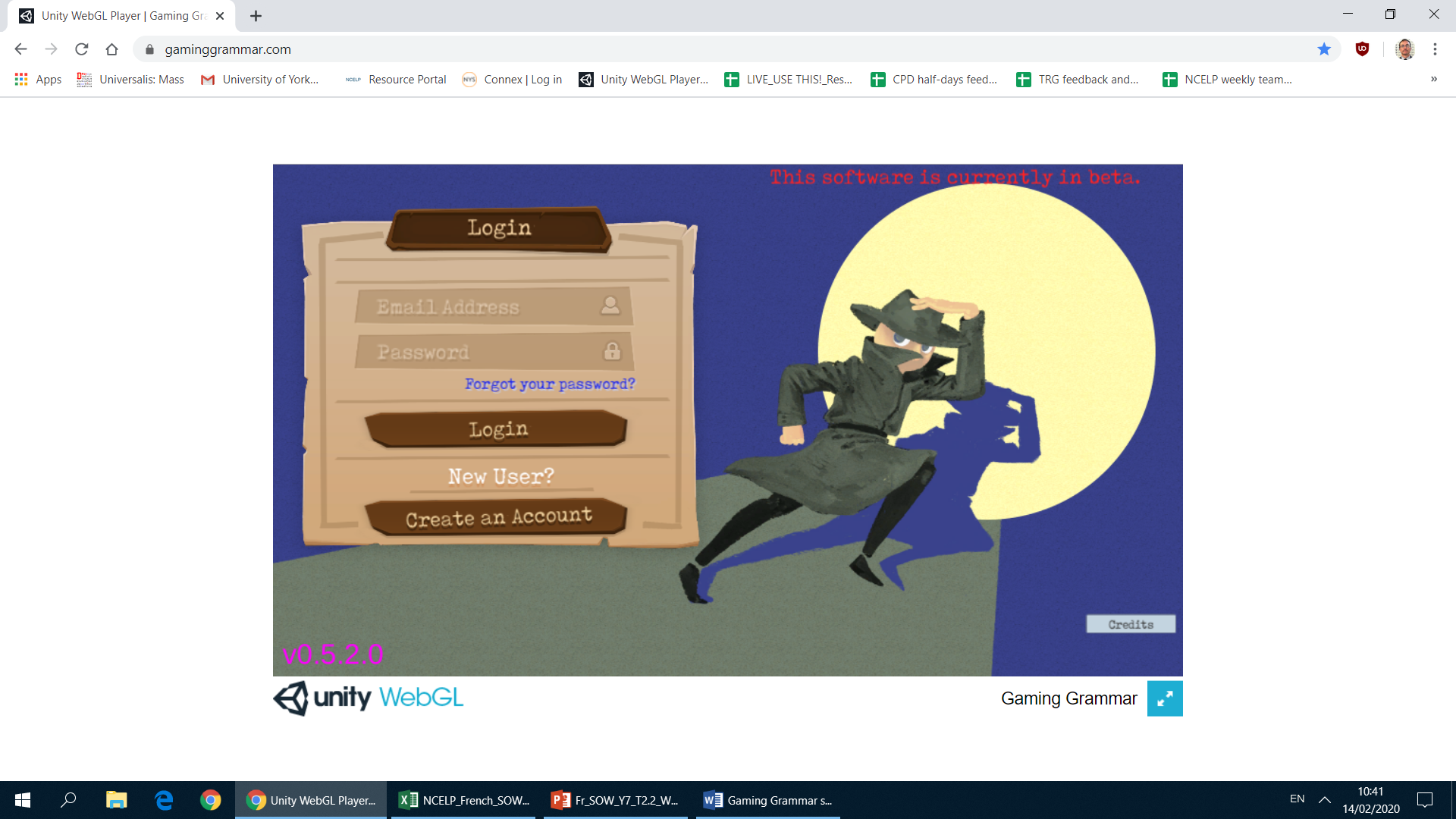 [Speaker Notes: This slide links to Gaming Grammar login screen. The appropriate mission can then be selected from the menu page.
Mission 8 deals with subject-verb inversion in questions, providing interactive practice in this grammar feature.
Students will progress through the game at their own rate; teachers should use the teacher interface to check progress. This will help to inform future lesson planning.]